Jeanne MARTIN
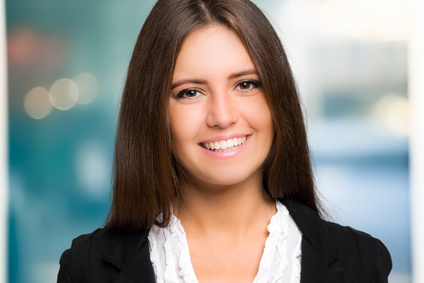 Titulo do trabalho
Lorem ipsum dolor sit amet, consectetur adipiscing elit. Morbi tristique sapien nec nulla rutrum imperdiet. Nullam faucibus augue id velit luctus maximus. Interdum et malesuada fames ac ante ipsum primis in faucibus.
EXPÊRIENCIA PROFISSIONAL
FORMAÇÃO
IDIOMAS
QUALIFICAÇÕES